COURSE DE HAIES NIVEAU 4
Programmes EPS, Compétences attendues dans les
APSA et socle commun de connaissances et de
Compétences





Activité Course de Haies







                                                                                                           Auteurs : Aurélie FENRICH, Valériane GERMACK, 							Nicolas HUGUENY

					       Inspection Pédagogique Régionale - Groupe Ressources CP1
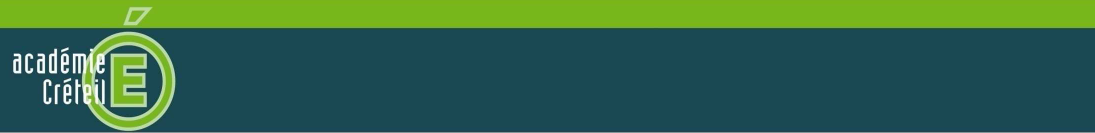 COURSE DE HAIES NIVEAU 4
Compétences
COMPETENCE ATTENDUE

Pour produire la meilleure performance, se préparer et réaliser une course longue de haies, en limitant la perte de vitesse liée au franchissement des obstacles
 
OBJECTIF 

Perfectionner le franchissement sur les 2 jambes pour raser la haie et limiter la perte de temps liée au franchissement
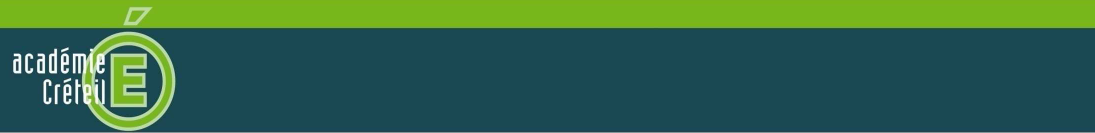 COURSE DE HAIES NIVEAU 4
Menu interactif (cliquez sur les liens en gras)
Construction du cycle
Etapes d’apprentissage
Protocole     Caractéristiques

Hypothèses et axes de travail
1. Diagnostiquer
Etape 1. Perfectionner le franchissement sur la bonne jambe et l’améliorer sur la mauvaise
2. S’entraîner pour progresser
Etape 2. Maintenir une vitesse élevée sur l’ensemble du parcours
3. Préparer l’épreuve
Etape 3. Réguler ses actions en fonction d’indicateurs proprioceptifs
Situations de soutien
Gammes       Développement physique
4. Evaluer
COURSE DE HAIES NIVEAU 4
Diagnostiquer
Réaliser 2 courses de 150m composées chacune comme suit:

100mHaies avec 3 haies basses (60cm à 76 cm) + 50m plat

Donc 2x(100mH+50mplat)

Départ 1ère haie = 30m et  intervalles = 20 m

Récup= 6’
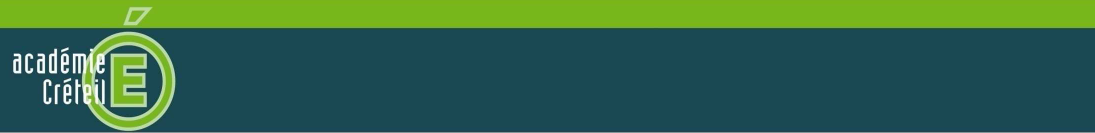 COURSE DE HAIES NIVEAU 4
Caractéristiques des élèves
A besoin de se rééquilibrer à la réception de la haie lors du franchissement mauvaise jambe en fin de parcours
Franchissement pas encore rasant sur la mauvaise jambe
 (Centre de gravité encore haut au dessus de la haie)
Début de Niveau 4
Accepte de prendre la mauvaise jambe
Variation du nombre d’appuis inter-obstacles sur les 3 derniers intervalles
Peu de différence de temps entre le 200mhaies et le 200m plat (si on débute par 200mH)
COURSE DE HAIES NIVEAU 4
Hypothèses et axes de travail 1/4
COURSE DE HAIES NIVEAU 4
Hypothèses et axes de travail 2/4
COURSE DE HAIES NIVEAU 4
Hypothèses et axes de travail 3/4
COURSE DE HAIES NIVEAU 4
Hypothèses et axes de travail 4/4
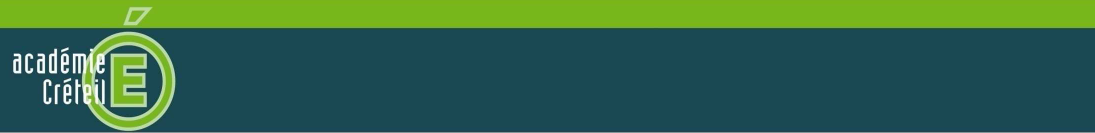 COURSE DE HAIES NIVEAU 4
S’entraîner pour progresser
Situation Clé
Situations de franchissement
Etape 1
Perfectionner le franchissement sur la bonne jambe et améliorer le franchissement sur la mauvaise jambe
L’élève doit apprendre à :

Sur les 2 jambes :

Augmenter le distance d’attaque

Orienter les poussées vers l’avant

Dissocier jambe d’attaque et d’esquive

Dissocier les 2 appuis de réception
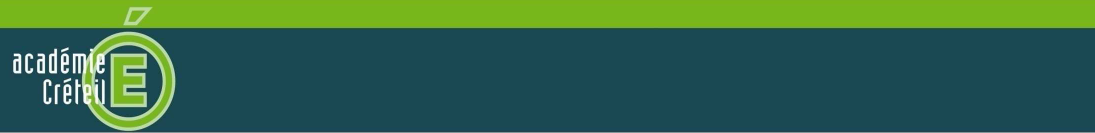 COURSE DE HAIES NIVEAU 4
Situations de franchissement n°1
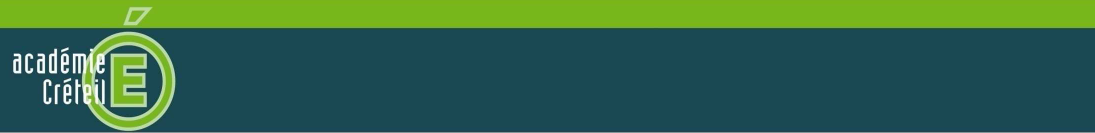 COURSE DE HAIES NIVEAU 4
S’entraîner pour progresser
Etape 1
S’engager vers l’avant
Situation Clé
«La haie penchée »
L’élève doit apprendre à :

 Impulser de loin et de manière complète

 Dissocier le trajet de la jambe d’attaque (dans l’axe et par le genou) et d’esquive (latéral en abduction)

 Etre agressif sur la haie (Avoir l’intention d’accélérer sur l’appui d’impulsion)
COURSE DE HAIES NIVEAU 4Situation de franchissement
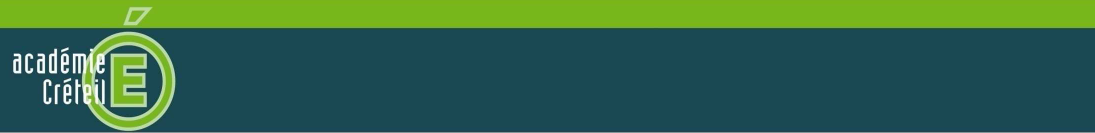 COURSE DE HAIES NIVEAU 4
S’entraîner pour progresser
Situation Clé
«2x(2x6 haies) »
L’élève doit apprendre à :

Identifier le nombre d’appuis inter-obstacle optimal 

Conserver ce nombre d’appui entre chaque obstacle malgré la fatigue

Partir vite et conserver une vitesse gestuelle élevée sans varier la longueur de la foulée
Etape 2
Maintenir une vitesse élevée sur l’ensemble du parcours
COURSE DE HAIES NIVEAU 42x(2x6haies)
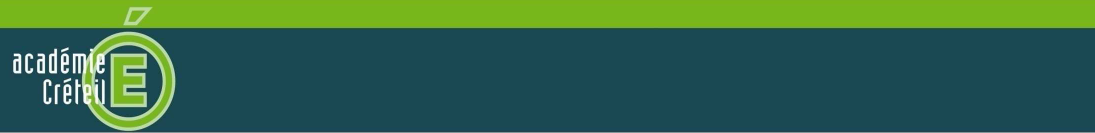 COURSE DE HAIES NIVEAU 4
S’entraîner pour progresser
Situation Clé
« 2x(2X100m haies)»
L’élève doit apprendre à :

Prélever des informations proprioceptives et les associer à des indicateurs externes tels que le chronomètre et le nombre d’appuis inter-obstacles

Prendre des repères sur soi

Etre attentif à son ressenti
Etape 3
Réguler ses actions en fonction d’indicateurs proprioceptifs
COURSE DE HAIES NIVEAU 42x(2x100mHaies)
COURSE DE HAIES NIVEAU 4
Situations de soutien
Le Développement du potentiel physique
La vitesse
La puissance lactique
Situation Clé

Ex: 2X60m + 3X50m + 4X40

3 minutes de récupération entre les courses et 8’ entre les séries
Situation Clé

 Ex: 180m-150m-100m-80m avec 10’-8’-6’ de récupération
COURSE DE HAIES NIVEAU 4
Situations de soutien
Les gammes
Ateliers de placement en course
Atelier de placement sur la haie
Travail de gammes
Travail de foulées sur lattes, sur plots (20cm)
Franchir des haies en marchant ou en sursaut sur des haies rapprochées (1 à 2 m d’intervalle) à intégrer dans des parcours d’échauffement
COURSE DE HAIES NIVEAU 4
Préparer l’épreuve
Objectifs :
Réguler son projet de course
Apprendre  à observer un camarade

Dispositif :
 départ 1ère haie =30m et intervalles de 20m
1 coureur / 1 observateur
Effectuer 2x(100mH avec 4 haies + 100m plat) 
soit 2 courses de 200m avec une partie  haies et une partie plat

Consignes :
- Courir vite dès le départ
- Réaliser le même nombre d'appuis entre chaque obstacle
-Ecouter les conseils de l’observateur et essayer de les mettre en œuvre.

Observateur :
-Compter le nombre de fois que touche le pied rouge (foulard rouge à la cheville du coureur) par terre entre chaque obstacle et regarder s’il y a un piétinement avant l'obstacle.

Intérêts :
Construire l'observation des élèves et les amener à réfléchir ensemble sur leur pratique en trouvant les éléments à améliorer.
COURSE DE HAIES NIVEAU 4
Evaluer
1 – Réaliser un 200mHaies puis après 20mn à 30mn de récupération, réaliser un 200m plat. Le start n’est pas obligatoire.

2 -  10pts sur la performance du 200mHaies
	      4pts sur la performance cumulée du 200mH et du 200m
      2pts sur la régularité des foulées
      4pts sur l’efficacité du franchissement
(voir le référentiel BAC, BO n°5 du 19/07/2012)
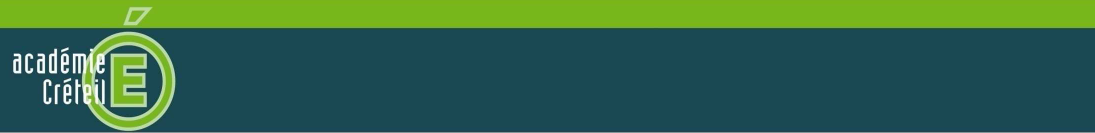 COURSE DE HAIES NIVEAU 4
Fin de niveau 4
Franchissement plus
 rasant sur mauvaise
 jambe
Reste performant 
sur 200m plat 
après son 200mHaies
Fin de niveau 4
Résiste mieux 
à la fatigue
Connaît le nombre 
d’appuis inter-obstacles 
du début à la fin de la 
course